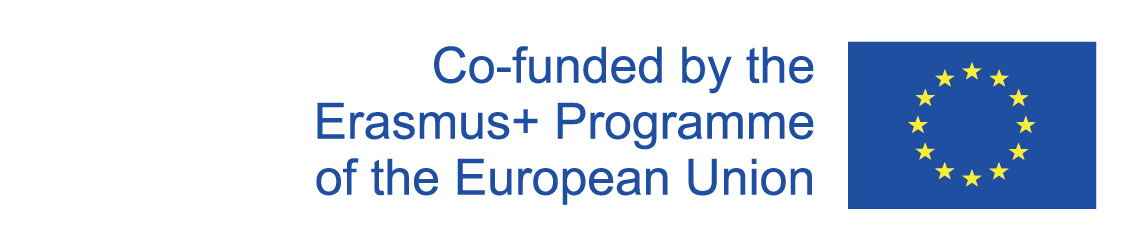 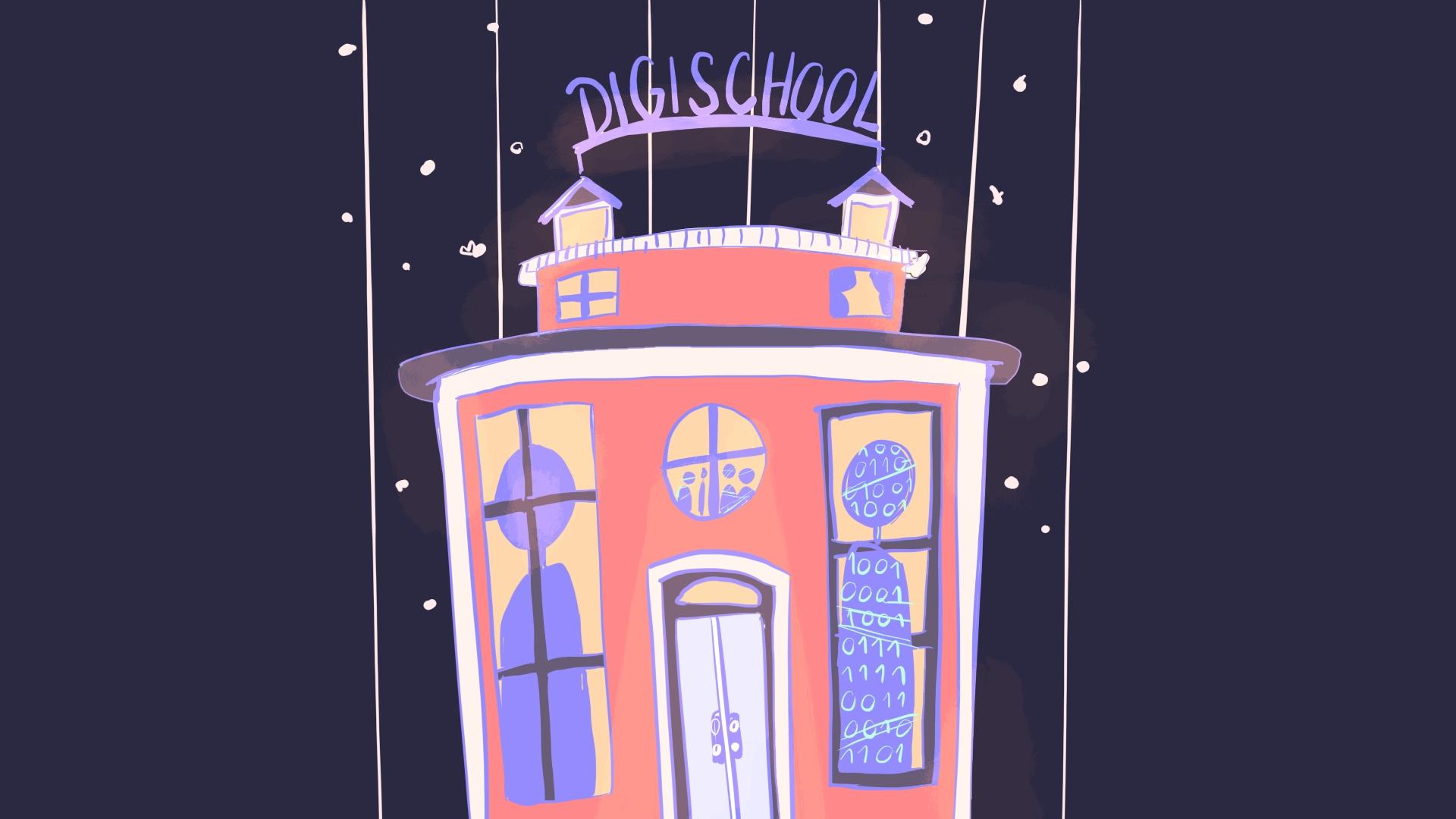 Digi school MUSIC
2020-1-SK01-KA226-SCH-094350
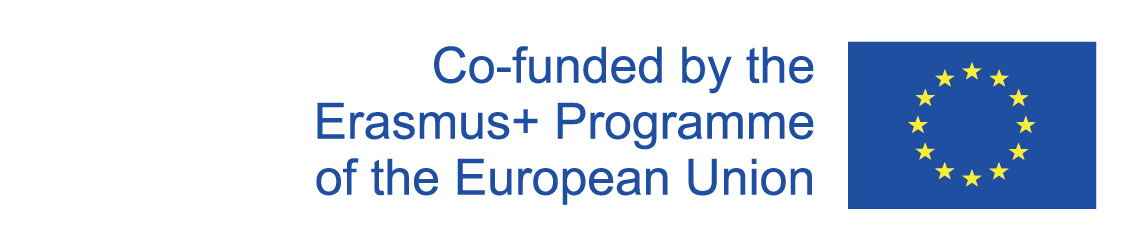 C O N T E N T
CLIL method
01
02
BAROQUE
J.S.BACH
03
EDUCATIONAL MATERIALS
04
2020-1-SK01-KA226-SCH-094350
‹#›
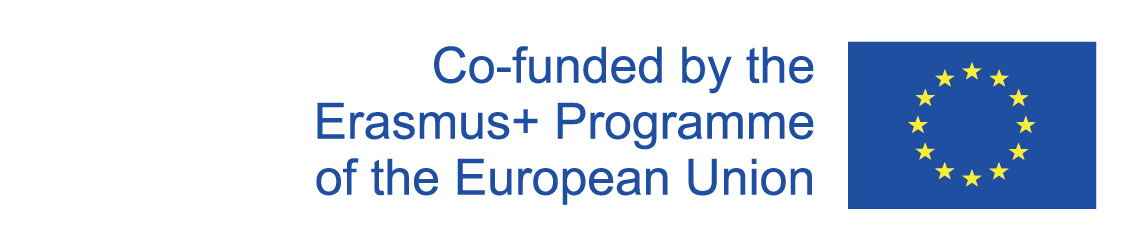 1
CLIL method
Content Language Integrated Learning
2020-1-SK01-KA226-SCH-094350
‹#›
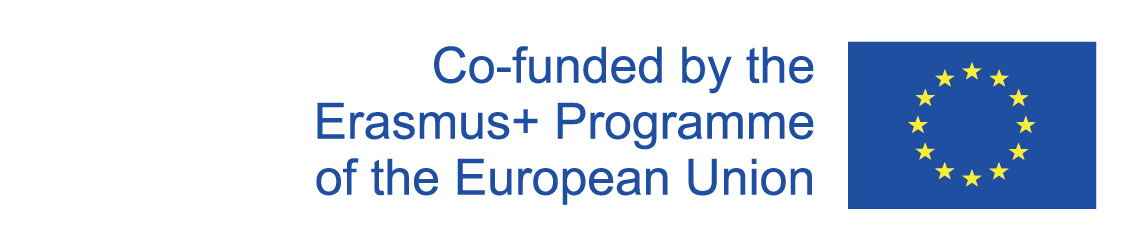 BAROQUE
Music lessons presented here:

are taught via CLIL method

English is the means of communication to learn the Music content .
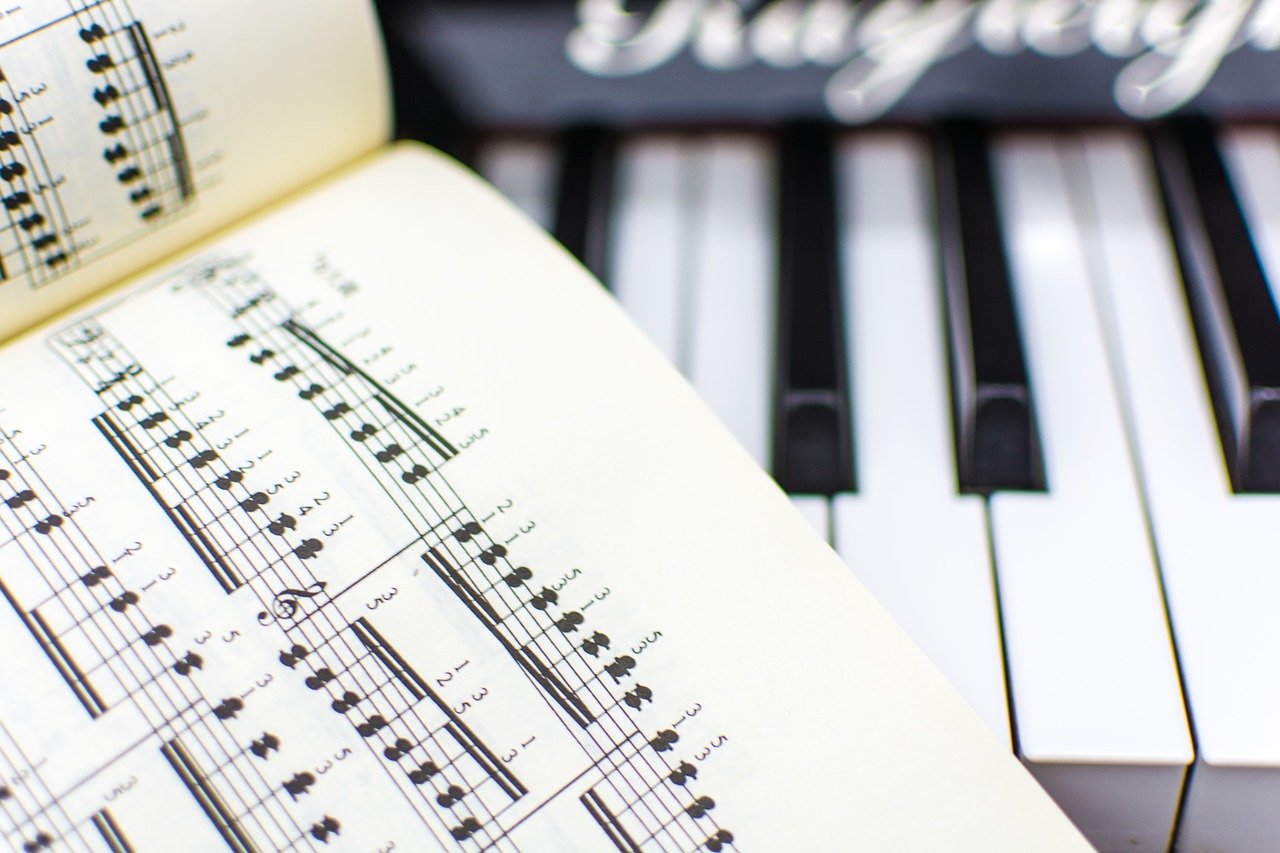 2020-1-SK01-KA226-SCH-094350
‹#›
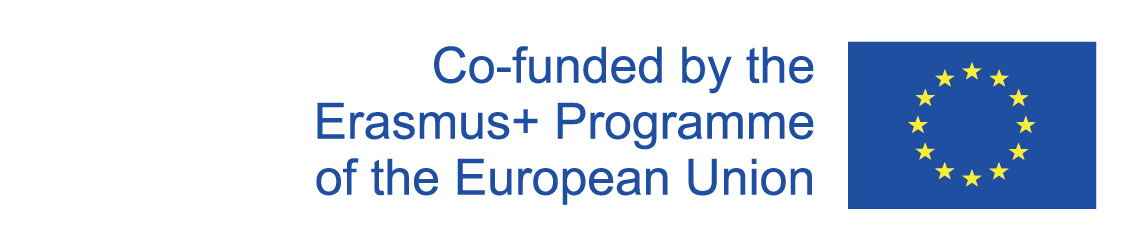 2
BAROQUE
1600 to 1750
2020-1-SK01-KA226-SCH-094350
‹#›
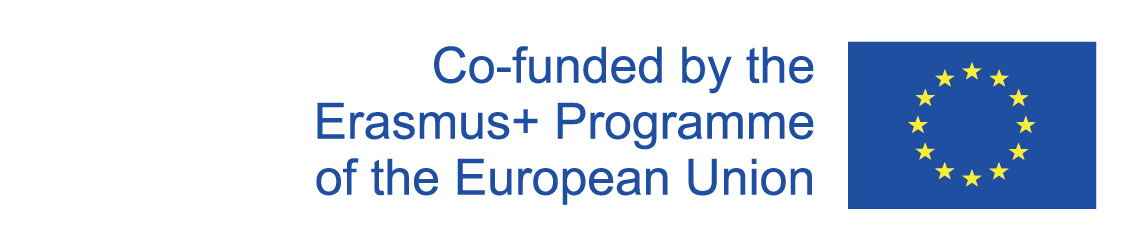 GENERAL INFORMATION
baroque music is tuneful and very organized 
melodies are decorated and quite elaborated
there is a conflict and contrast between instruments 
the music can be quite dramatic
during the Renaissance period of time one of the main forms of entertainment was music and dance
2020-1-SK01-KA226-SCH-094350
‹#›
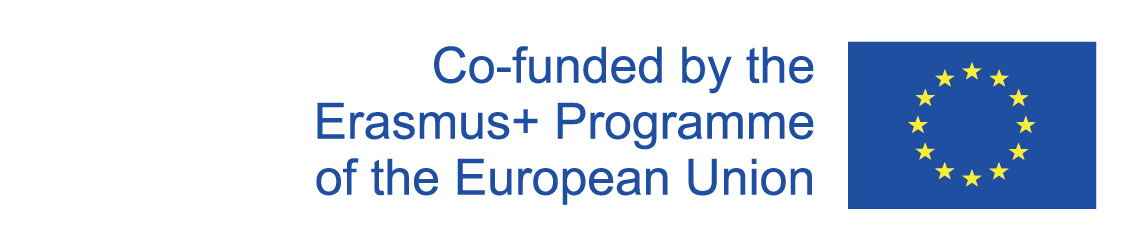 3
J.S.BACH
1685 - 1750
HIS LIFE AND WORK
2020-1-SK01-KA226-SCH-094350
‹#›
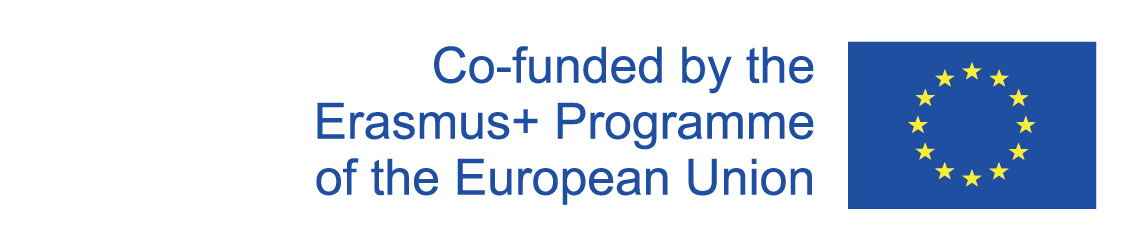 BASIC INFORMATION
Nationality: German
Born: Eisenach, Germany
Died: Leipzig, Germany
2020-1-SK01-KA226-SCH-094350
‹#›
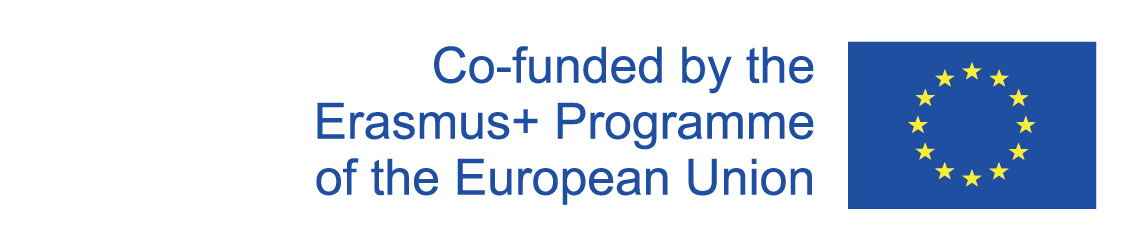 HIS WORKS :
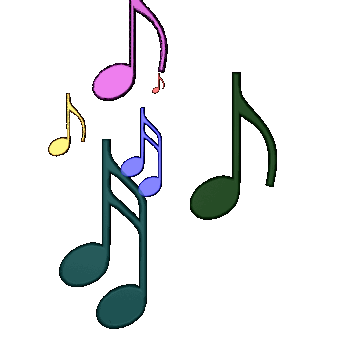 Prelude and Fugue in C Minor        From the Well-Tempered Clavier
Brandenburg Concerts
Goldberg´s variations
2020-1-SK01-KA226-SCH-094350
‹#›
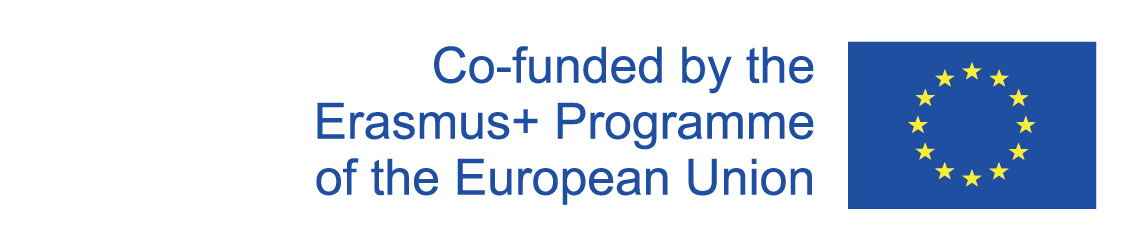 EDUCATIONAL MATERIALS
J.S.BACH – WORDWALL

J.S.BACH - TRUE/FALSE ACTIVITY
2020-1-SK01-KA226-SCH-094350
‹#›
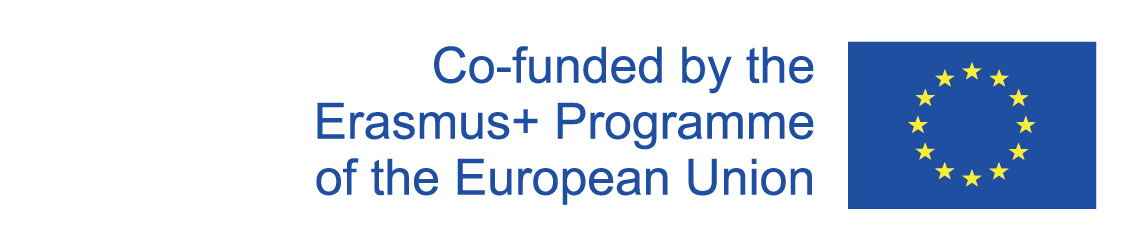 Toccata and Fugue in D minor

Brandenburg concerto No.3 in G major

Bach, Gounod: Ave Maria


Resource: www.youtube.com
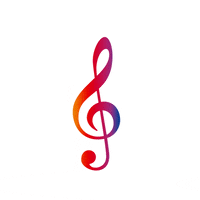 MUSIC EXTRACTS:
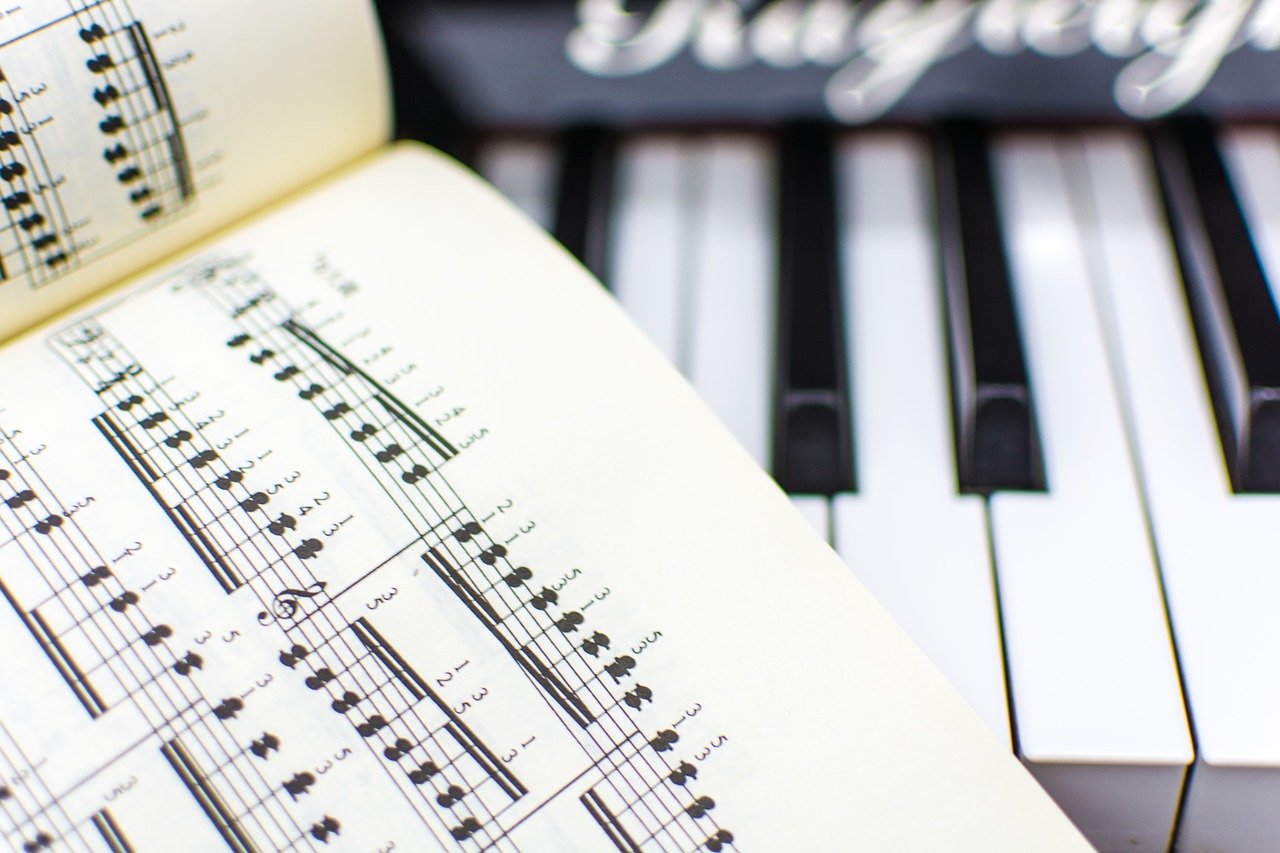 2020-1-SK01-KA226-SCH-094350
‹#›
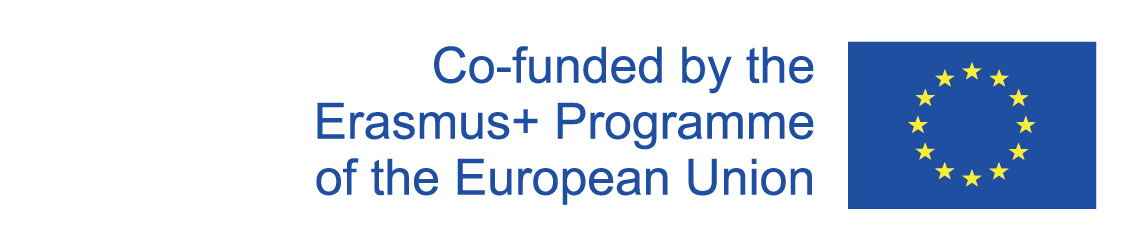 R E S O U R C E S
W.Thomson: The Great Composers  ISBN 1-84309-211-5
R.Bennett: Discovering Music Book Two ISBN 0-582-22313-X
https://www.wordwall.net/
www.youtube.com
2020-1-SK01-KA226-SCH-094350
‹#›
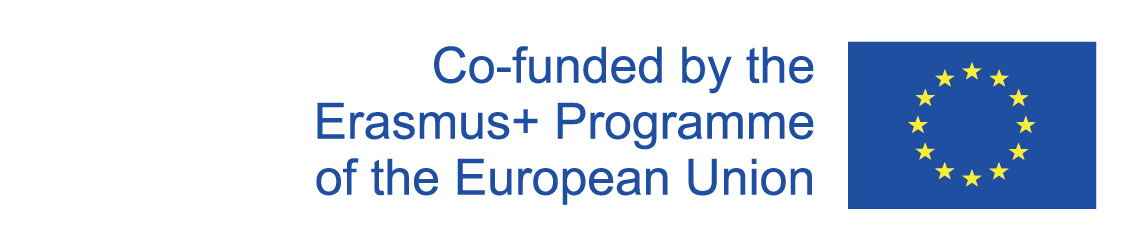 EN The European Commission's support or the production of this publication does not constitute an endorsement of the contents, which reflect the views only of the authors, and the Commission cannot be held responsible for any use which may be made of the information contained therein.
SK Podpora Európskej komisie na výrobu tejto publikácie nepredstavuje súhlas s obsahom, ktorý odráža len názory autorov, a Komisia nemôže byť zodpovedná za prípadné použitie informácií, ktoré sú v nej obsiahnuté.
2020-1-SK01-KA226-SCH-094350
‹#›